Round-Robin Tournaments
A tournament where each team plays each other team exactly once is called a round-robin tournament.

In this case a directed graph is used.

Each team is represented by a vertex.
fd.valenciacollege.edu/file/dgil2/COT2104Class_Notes_Chapter_9_10.ppt
fd.valenciacollege.edu/file/dgil2/COT2104Class_Notes_Chapter_9_10.ppt
Round-Robin Tournaments
(a, b) is an edge if team a beats team b.

Team 1 is undefeated in this tournament

Team 3 is winless.
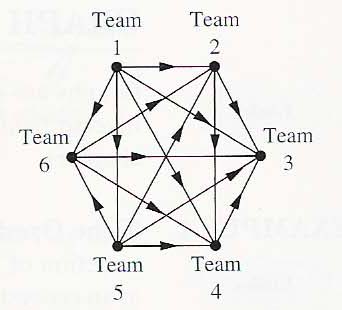 “Discrete Mathematics and its Applications.” Fifth Edition, by Kenneth H. Rosen. Mc Graw Hill, 2003. pag 542
K5*
Existence of a Hamilton path in Kn*
Let Kn* be a complete directed graph. That is, Kn* has n vertices and for each distinct pair x,y of vertices, exactly one of the edges (x,y) or (y,x) is in Kn*.
Such a graph (called a tournament ) always contains a (directed) Hamilton path.
K4*
Tournament  is a directed graph obtained by choosing a direction for each edge in an undirected complete graph. The name tournament  originates from such a graph's interpretation as the outcome of a round-robin tournament in which every player encounters every other player exactly once. [Wikipedia]
3
infosec.pusan.ac.kr/wp-content/uploads/2017/12/Graph-Theory4_last.ppt
[Speaker Notes: 리그전(league 戰, 문화어: 련맹전)은 스포츠 경기에서 각 팀이 다른 팀과 모두 최소 한 번씩 경기를 치르는 경기 방식이다. 영어권에서 리그라는 표현은 일반적으로 대회라는 뜻으로 사용되므로 이 방식을 지칭할 경우 라운드 로빈 토너먼트(round-robin tournament) 또는 올 플레이 올 토너먼트(all-play-all tournament)라는 표현을 사용한다. 한국어에서 일반적으로 토너먼트가 싱글 엘리미네이션 토너먼트를 가리키는 것과는 상반된다.]
Proof of Theorem 11.7
…
…
…
…
Complete directed graph에서의 vertex 수: n
Let Pm (m  2) a path containing the m-1 edges (v1,v2), (v2,v3),…,(vm-1, vm). If m=n, we are finished.
If not, let v be a vertex that doesn’t appear in Pm. If (v,v1) is an edge in Kn*, we can extend Pm by adjoining this edge.
Exist
4
infosec.pusan.ac.kr/wp-content/uploads/2017/12/Graph-Theory4_last.ppt
Proof
(v,v1)아니면 (v1,v).둘중 하나. Complete graph 이므로.
If not, then (v1,v) must be an edge.  Now suppose that (v,v2) is in the graph. Then we have the larger path: (v1,v),(v,v2),(v2,v3),…,(vm-1,vm).
…
…
Ex)
5
infosec.pusan.ac.kr/wp-content/uploads/2017/12/Graph-Theory4_last.ppt
Proof of Theorem 11.7
If (v,v2) is not an edge in Kn*, then (v2,v) must be.
So, we can construct the path the way that we have described just before.
6
infosec.pusan.ac.kr/wp-content/uploads/2017/12/Graph-Theory4_last.ppt
Proof of Theorem 11.7
…
…
As we continue this process there are only two possibilities: 

(a) For some                the edges (vk,v),(v,vk+1) are in Kn* and we replace (vk,vk+1) with this pair of edges:
     or 
(b) (vm,v) is in Kn* and we add this edge to pm. Either case results in a path pm+1 that includes m+1 vertices and has m edges.
(a)
(b)
7
infosec.pusan.ac.kr/wp-content/uploads/2017/12/Graph-Theory4_last.ppt
Proof of Theorem 11.7
This process can be repeated until a Hamilton path is found.
8
infosec.pusan.ac.kr/wp-content/uploads/2017/12/Graph-Theory4_last.ppt
The Hamiltonian path can be used to determine who gets 1st prize, 2nd prize, 3rd prize, etc

EXCEPT

There can be multiple Hamiltonian paths.

How many Hamiltonian paths are in the digraph below?
a                      b
a                      b
c                      d
c                      d
Traveling Salesman Problem
The problem is: given a number of cities and the costs of travelling from any city to any other city, what is the least-cost round-trip route that visits each city exactly once and then returns to the starting city?
It is related to the search for Hamilton cycles in a graph. It is to find a minimum-cost Hamilton cycle in a complete graph whose edges are labeled with costs
10
infosec.pusan.ac.kr/wp-content/uploads/2017/12/Graph-Theory4_last.ppt
Traveling Salesman Problem
a
e
c
b
d
K5
7
14
12
10
9
5
6
13
8
11
Greedy Algorithm (Nearest-Neighbor Algorithm)
Starting at a given vertex, chooses the edge with the least weight to the next possible vertex, that is, to the “closest” vertex.
This strategy is continued at each successive vertex until a Hamiltonian cycle is completed.
 It may not provide us the optimal solution.
Greedy solution (40)
; a  d  b  c  e  a
     7     6     8    5    14
Another solution (37)
; a  d  b  e  c  a
     7     6     9    5    10
11
infosec.pusan.ac.kr/wp-content/uploads/2017/12/Graph-Theory4_last.ppt
Travelling salesman problem (TSP)
Task: find the shortest path to visit all cities exactly once
Hamiltonian cycle in a graph
simplification: cities are points in 2D
https://project.inria.fr/2015ma2827/files/2016/05/Lecture05.pptx
Travelling salesman problem (TSP)
Task: find the shortest path to visit all cities exactly once
Hamiltonian cycle in a graph
simplification: cities are points in 2D
https://project.inria.fr/2015ma2827/files/2016/05/Lecture05.pptx
Travelling salesman problem (TSP)
Task: find the shortest path to visit all cities exactly once
Hamiltonian cycle in a graph
simplification: cities are points in 2D
https://project.inria.fr/2015ma2827/files/2016/05/Lecture05.pptx
Travelling salesman problem (TSP)
Task: find the shortest path to visit all cities exactly once
Hamiltonian cycle in a graph
simplification: cities are points in 2D

Decision variables:
	where to go next after every city

TSP is probably the most well-studied combinatorial problem!
https://project.inria.fr/2015ma2827/files/2016/05/Lecture05.pptx
Local search for TSP: 2-OPT
Task: find the shortest path to visit all cities exactly once

Local move:
select two edges and replace them by two other edges
https://project.inria.fr/2015ma2827/files/2016/05/Lecture05.pptx
Local search for TSP: 2-OPT
Task: find the shortest path to visit all cities exactly once

Local move:
select two edges and replace them by two other edges
https://project.inria.fr/2015ma2827/files/2016/05/Lecture05.pptx
Local search for TSP: 2-OPT
Task: find the shortest path to visit all cities exactly once

Local move:
select two edges and replace them by two other edges
Local search for TSP: 2-OPT
Task: find the shortest path to visit all cities exactly once

Local move:
select two edges and replace them by two other edges
Local search for TSP: 3-OPT
Task: find the shortest path to visit all cities exactly once

Local move:
select three edges and replace them by three other edges
https://project.inria.fr/2015ma2827/files/2016/05/Lecture05.pptx
Local search for TSP: 3-OPT
Task: find the shortest path to visit all cities exactly once

Local move:
select three edges and replace them by three other edges
https://project.inria.fr/2015ma2827/files/2016/05/Lecture05.pptx
Local search for TSP: 3-OPT
Task: find the shortest path to visit all cities exactly once

Local move:
select three edges and replace them by three other edges
https://project.inria.fr/2015ma2827/files/2016/05/Lecture05.pptx
Local search for TSP
Task: find the shortest path to visit all cities exactly once

2-OPT:
the neighborhood is a set of all tours that can be reached by swapping two edges
3-OPT:
the neighborhood is a set of all tours that can be reached by swapping three edges
much  better than 2-OPT in quality but more expensive
4-OPT?
 marginally better but even more expensive
https://project.inria.fr/2015ma2827/files/2016/05/Lecture05.pptx
Local search for TSP: K-OPT
Task: find the shortest path to visit all cities exactly once

K-OPT:
replace the notion of one favorable swap by a sequence of favorable swaps
do not search for the entire set of sequences but build them incrementally
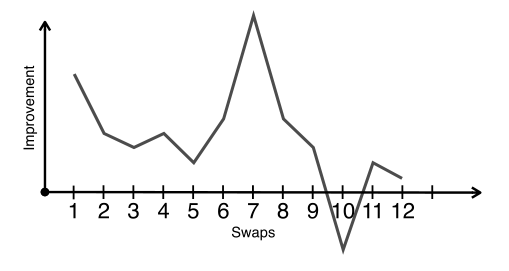 https://project.inria.fr/2015ma2827/files/2016/05/Lecture05.pptx
Local search for TSP: K-OPT
Task: find the shortest path to visit all cities exactly once

K-OPT:
Choose a vertex t1 and an edge (t1, t2)
Choose a vertex t3 with d(t2, t3) < d(t1, t2)
If non exist, restart
Consider solution by removing (t3, t4) and adding (t1, t4)
Compute the cost but do not connect
https://project.inria.fr/2015ma2827/files/2016/05/Lecture05.pptx
Local search for TSP: K-OPT
Task: find the shortest path to visit all cities exactly once

K-OPT:
t2
t1
https://project.inria.fr/2015ma2827/files/2016/05/Lecture05.pptx
Local search for TSP: K-OPT
Task: find the shortest path to visit all cities exactly once

K-OPT:
t2
t1
t3
t4
https://project.inria.fr/2015ma2827/files/2016/05/Lecture05.pptx
Local search for TSP: K-OPT
Task: find the shortest path to visit all cities exactly once

K-OPT:
t2
t1
t3
t4
https://project.inria.fr/2015ma2827/files/2016/05/Lecture05.pptx
Local search for TSP: K-OPT
Task: find the shortest path to visit all cities exactly once

K-OPT:
t2
t1
t3
t4
https://project.inria.fr/2015ma2827/files/2016/05/Lecture05.pptx
Local search for TSP: K-OPT
Task: find the shortest path to visit all cities exactly once

K-OPT:
t2
t1
t3
t4
https://project.inria.fr/2015ma2827/files/2016/05/Lecture05.pptx
Local search for TSP: K-OPT
Task: find the shortest path to visit all cities exactly once

K-OPT:
Choose a vertex t1 and an edge (t1, t2)
Choose a vertex t3 with d(t2, t3) < d(t1, t2)
If non exist, restart
Consider solution by removing (t3, t4) and adding (t1, t4)
Compute the cost but do not connect
Restart with t1 and edge (t1, t4)
https://project.inria.fr/2015ma2827/files/2016/05/Lecture05.pptx
Local search for TSP: K-OPT
Task: find the shortest path to visit all cities exactly once

K-OPT:
t2
t1
t3
t4
https://project.inria.fr/2015ma2827/files/2016/05/Lecture05.pptx
Local search for TSP: K-OPT
Task: find the shortest path to visit all cities exactly once

K-OPT:
t2
t1
t6
t3
t4
t5
https://project.inria.fr/2015ma2827/files/2016/05/Lecture05.pptx
Local search for TSP: K-OPT
Task: find the shortest path to visit all cities exactly once

K-OPT:
t2
t1
t6
t3
t4
t5
https://project.inria.fr/2015ma2827/files/2016/05/Lecture05.pptx
Local search for TSP: K-OPT
Task: find the shortest path to visit all cities exactly once

K-OPT:
t2
t1
t6
t3
t4
t5
https://project.inria.fr/2015ma2827/files/2016/05/Lecture05.pptx
Local search for TSP: K-OPT
Task: find the shortest path to visit all cities exactly once

K-OPT:
Choose a vertex t1 and an edge (t1, t4)
Choose a vertex t5 with d(t4, t5) < d(t1, t4)
If non exist, restart
Consider solution by removing (t6, t5) and adding (t1, t6)
Compute the cost but do not connect
Restart with t1 and edge (t1, t6)
https://project.inria.fr/2015ma2827/files/2016/05/Lecture05.pptx
Local search for TSP: K-OPT
Task: find the shortest path to visit all cities exactly once

K-OPT:
t2
t1
t6
t3
t4
t5
https://project.inria.fr/2015ma2827/files/2016/05/Lecture05.pptx
Local search for TSP: K-OPT
Task: find the shortest path to visit all cities exactly once

K-OPT:
t2
t1
t8
t6
t3
t7
t4
t5
https://project.inria.fr/2015ma2827/files/2016/05/Lecture05.pptx
Local search for TSP: K-OPT
Task: find the shortest path to visit all cities exactly once

K-OPT:
t2
t1
t8
t6
t3
t7
t4
t5
https://project.inria.fr/2015ma2827/files/2016/05/Lecture05.pptx
Local search for TSP: K-OPT
Task: find the shortest path to visit all cities exactly once

K-OPT:
t2
t1
t8
A good move!
t6
t3
t7
t4
t5
https://project.inria.fr/2015ma2827/files/2016/05/Lecture05.pptx
Local search for TSP: hints
Task: find the shortest path to visit all cities exactly once

Start with simple ideas
Use common sense
Which moves are likely to be good?
Which moves are likely to be bad?
What connections do you need?
Visualize the path
Profile code before running for long
Escape local minima
https://project.inria.fr/2015ma2827/files/2016/05/Lecture05.pptx
How to make local search work?
Local search has no guarantees.

How to make local search work well?

Connectivity

Escaping local minima
https://project.inria.fr/2015ma2827/files/2016/05/Lecture05.pptx
Local search
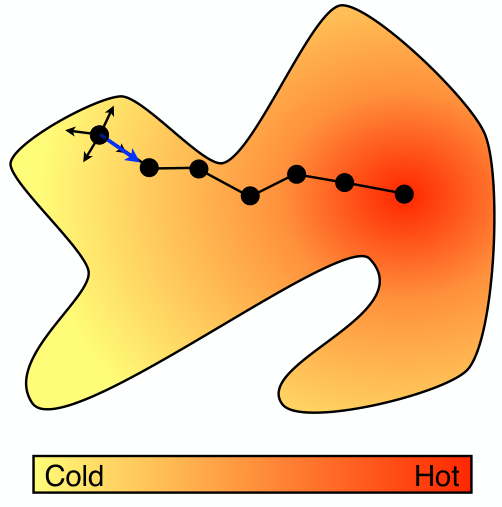 https://project.inria.fr/2015ma2827/files/2016/05/Lecture05.pptx
Connectivity
Important property of local neighborhoods






A neighborhood N is connected if, from every configuration S, some optimal solution O can be reached by a sequence of moves
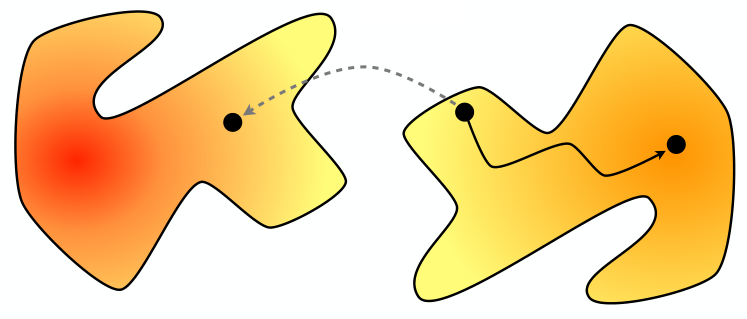 https://project.inria.fr/2015ma2827/files/2016/05/Lecture05.pptx
Connectivity
Connectivity does not guarantee optimality
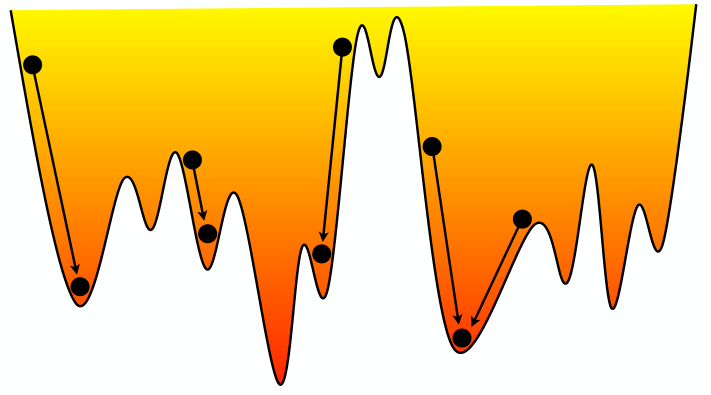 https://project.inria.fr/2015ma2827/files/2016/05/Lecture05.pptx
Connectivity of TSP
Is 2-OPT connected?


Simple algorithm:
loop other the points along
the optimal path and fix
edges of the initial path
one by one
https://project.inria.fr/2015ma2827/files/2016/05/Lecture05.pptx
Local minima
Greedy local search can easily get stuck in local minima.
How to find a good one?
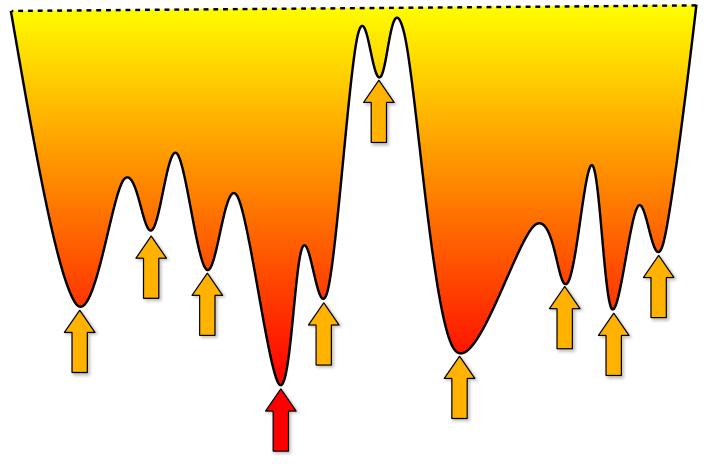 https://project.inria.fr/2015ma2827/files/2016/05/Lecture05.pptx
Escaping local minima
Randomization
Random restarts
generic, can be always tried
Metropolis scheme
Simulated annealing

Tabu search
https://project.inria.fr/2015ma2827/files/2016/05/Lecture05.pptx
Metropolis heuristics
Basic idea
accept a move if it improves the objective value
accept “bad moves” as well with some probability
the probability depends on how “bad” the move is
inspired by statistical physics

How to choose the probability?
t is a scaling parameter (called temperature)
Δ is the difference  f(n) – f(s)
a degrading move is accepted with probability
https://project.inria.fr/2015ma2827/files/2016/05/Lecture05.pptx
Metropolis heuristics
What happens for a large t ?
probability of accepting a degrading move is large

What happens for a small t ?
probability of accepting a degrading move is small

Finding the correct temperature is hard

Let us gradually change the temperature
simulated annealing
https://project.inria.fr/2015ma2827/files/2016/05/Lecture05.pptx
Simulated annealing
Based on statistical physics
Heating and cooling schedules of crystals

Key idea
Use Metropolis algorithm but adjust the temperature dynamically
Start with a high temperature (random moves)
Decrease the temperature
When the temperature is low becomes a local search
https://project.inria.fr/2015ma2827/files/2016/05/Lecture05.pptx
Simulated annealing
Guaranteed to converge to a global optimum
connected neighborhood
slow cooling schedule
slower than the exhaustive search

In practice
can give excellent results
need to tune a temperature schedule
default choice:   tk+1 = α tk

Additional tools
restarts
reheats
https://project.inria.fr/2015ma2827/files/2016/05/Lecture05.pptx